Extracting Search-Focused Key N-Grams for Relevance Ranking in Web Search
Date: 2012/11/29
Author: Chen Wang, Keping Bi, Yunhua Hu, Hang Li, 	
	 Guihong Cao
Source: WSDM’12
Advisor: Jia-ling, Koh
Speaker: Shun-Chen, Cheng
Outline
Introduction
Key N-Gram Extraction
Pre-Processing
Training Data Generation
N-Gram Feature Generation
Key N-Gram Extraction     
Relevance Ranking
Relevance Ranking Features Generation
Ranking Model Learning and Prediction 
Experiment
Studies on Key N-Gram Extraction
Studies on Relevance Ranking
Conclusion
2
Introduction
Head page v.s tail page
The improvement of searching tail page increases satisfaction of user with search engine.  
 head page apply to tail page
N-Gram
n successive words within a short text separated by punctuation  symbols and special HTML tags.
e.g.
<h1>Experimental Result</h1>
Short text: Experimental Result
3
Not all tag means separation
<font color="red">significant</font>
‘Significant ’ is not a source of N-Gram
Introduction
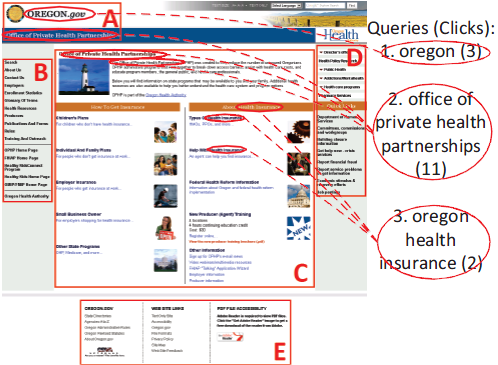 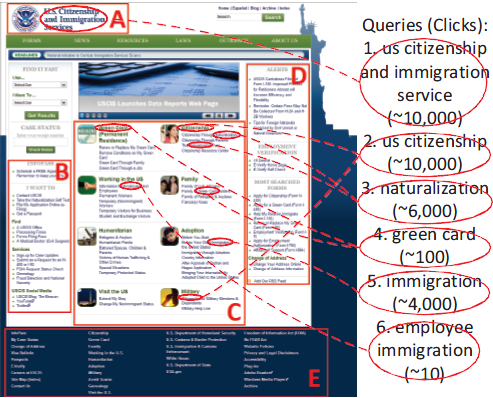 Why they looks same in their appearance , however the one popular and the other unpopular?
4
Introduction
Framework of this approach
5
Outline
Introduction
Key N-Gram Extraction
Pre-Processing
Training Data Generation
N-Gram Feature Generation
Key N-Gram Extraction     
Relevance Ranking
Relevance Ranking Features Generation
Ranking Model Learning and Prediction 
Experiment
Studies on Key N-Gram Extraction
Studies on Relevance Ranking
Conclusion
6
Pre-processing
HTML => sequence of tags/words
Words => lower case
Stop words are deleted
     ftp://ftp.cs.cornell.edu/pub/smart/english.stop
7
Training Data Generation
e.g.:
     Web content: ABDC           Query: ABC

        unigram: A,B,D,C          unigram: A,B,C
        bigram: AB,BD,DC        bigram: AB,BC
        trigram: ABD,BDC         trigram: ABC
   
         A , B, C > D ，AB > DC ，AB > BD
Query
Web content
8
N-Gram Feature Generation
Frequency Features
    (each includes Original and Normalized )
Frequency in Fields:  
	URL、page title 、meta-keyword、meta-description
Frequency within Structure Tags:
	 <h1>～<h6>、<table>、<li>、<dd>
Frequency within Highlight Tags: 
	<a>、<b>、<i>、<em>、<strong>
Frequency within Attributes of Tags: 
 	 Specifically, title, alt, href and src tag attributes are used.
Frequencies in Other Contexts:
	 <h1>～<h6>、 meta-data、page body、whole HTML file
9
N-Gram Feature Generation
Appearance Features
Position: position when it first appears in the title, paragraph and
	              document.

Coverage: The coverage of an n-gram in the title or a header
		e.g., whether an n-gram covers more than 50% of the title.

Distribution: entropy of the n-gram across the parts
10
Key N-Gram Extraction
Learning to rank
RankSVM







 Top K n-grams = Key N-Gram
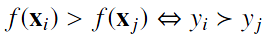 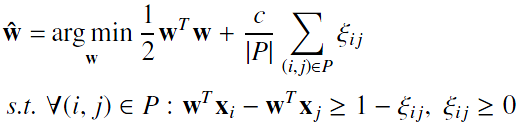 X: n-gram
W: features of a n-gram
C : variable
Ɛij : slack variable
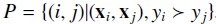 11
Outline
Introduction
Key N-Gram Extraction
Pre-Processing
Training Data Generation
N-Gram Feature Generation
Key N-Gram Extraction     
Relevance Ranking
Relevance Ranking Features Generation
Ranking Model Learning and Prediction 
Experiment
Studies on Key N-Gram Extraction
Studies on Relevance Ranking
Conclusion
12
Relevance Ranking Features Generation
Query-document matching feature
Unigram/Bigram/Trigram BM25
Original/Normalized PerfectMatch
	Number of exact matches between query and text in the stream
Original/Normalized OrderedMatch
	Number of continuous words in the stream which can be matched 
         with the words in the query in the same order
Original/Normalized PartiallyMatch
	Number of continuous words in the stream which are all contained
         in the query
Original/Normalized QueryWordFound
	Number of words in the query which are also in the stream
PageRank
13
BM25
TFt(x)
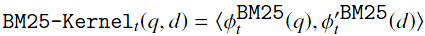 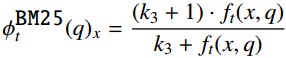 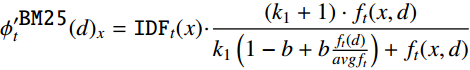 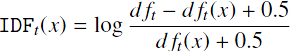 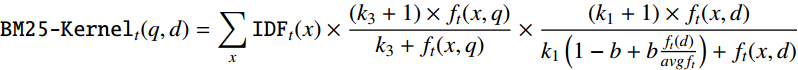 q: query
d: key n-grams
t: type of n-grams 
x: value of n-gram
k1,k3,b: parameter
avgft: average number of type t
14
PageRank
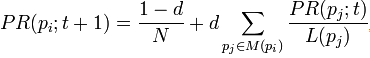 d: damping factor (0,1)

PR(pj;t): the pagerank of Webj while iteration t 

L(pj): the number of Webj’s out-link 

M(pi): the in-link of Webi

N: number of Web
15
PageRank
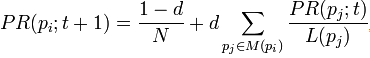 e.g.
C
Suppose d=0.6
A      B      C      D      E      F      G     H
ABCDEFGH
D
0    1/1    0     1/1    0      0    1/1  1/1
B
0      0       0      0      0      0      0      0
G
1/3   0       0      0      0      0      0      0
F
A
0      0       0      0      0      0      0      0
1/3   0       0      0      0      0      0      0
E
H
1/3   0       0      0      0      0      0      0
0      0     1/1    0      0      0      0      0
0      0       0      0    1/1   1/1    0      0
A      B      C      D      E      F      G     H
1/8
1/8
1/8
1/8
1/8
1/8
1/8
1/8
ABCDEFGH
0    1/1    0     1/1    0      0    1/1  1/1
0      0       0      0      0      0      0      0
First iteration
1/3   0       0      0      0      0      0      0
0      0       0      0      0      0      0      0
1/3   0       0      0      0      0      0      0
+
0.6
1/3   0       0      0      0      0      0      0
16
0      0     1/1    0      0      0      0      0
iterate until converge
0      0       0      0    1/1   1/1    0      0
Ranking Model Learning and Prediction
use RankSVM again
17
Outline
Introduction
Key N-Gram Extraction
Pre-Processing
Training Data Generation
N-Gram Feature Generation
Key N-Gram Extraction     
Relevance Ranking
Relevance Ranking Features Generation
Ranking Model Learning and Prediction 
Experiment
Studies on Key N-Gram Extraction
Studies on Relevance Ranking
Conclusion
18
Experiment
Dataset
Training of key n-gram extraction
          one large search log dataset from a commercial search engine over
                course of one year

	clickmin=2    Ntrain=2000	   querymin=5	 (best setting)
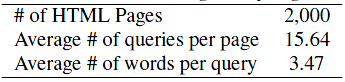 19
Experiment
Dataset		
Relevance ranking
	three large-scale relevance ranking  
	K : number of top k n-grams selected      
	n : number of words in n-grams     ex: unigram,bigram..











Best setting:  K=20 ，n=3
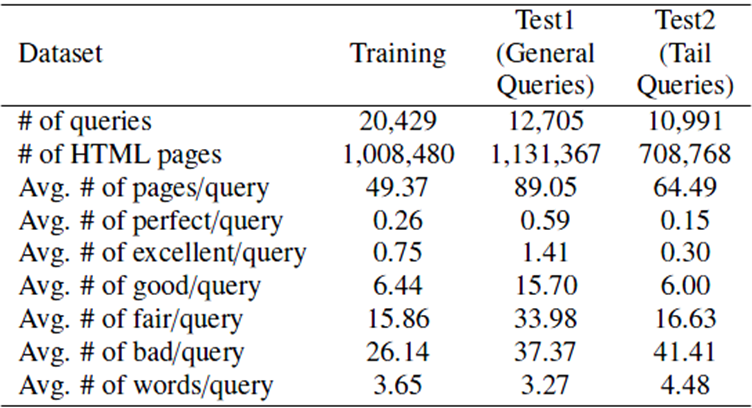 20
Experiment
Evaluation measure : MAP and NDCG
NDCG@n : only compare top n
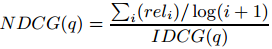 DCG :
IDCG :
21
22
Relevance ranking performance can be significantly enhanced by adding extracted key n-grams into the ranking model
our approach can be more effective on tail queries than general
queries.
23
Outline
Introduction
Key N-Gram Extraction
Pre-Processing
Training Data Generation
N-Gram Feature Generation
Key N-Gram Extraction     
Relevance Ranking
Relevance Ranking Features Generation
Ranking Model Learning and Prediction 
Experiment
Studies on Key N-Gram Extraction
Studies on Relevance Ranking
Conclusion
24
it is hard to detect key n-grams in an absolute manner, but easy to judge whether one n-gram is more important than another.
25
the use of search log data is adequate for the accurate extraction of key n-grams.
Cost is definitely less than human labeled
26
The performance may increase slightly as more training data becomes available.
27
Outline
Introduction
Key N-Gram Extraction
Pre-Processing
Training Data Generation
N-Gram Feature Generation
Key N-Gram Extraction     
Relevance Ranking
Relevance Ranking Features Generation
Ranking Model Learning and Prediction 
Experiment
Studies on Key N-Gram Extraction
Studies on Relevance Ranking
Conclusion
28
unigrams play the most important role in the results. 
Bigrams and trigrams add more value.
29
30
When K = 20, it achieves the best result.
the best performance is achieved when both strategies are combined.
31
Outline
Introduction
Key N-Gram Extraction
Pre-Processing
Training Data Generation
N-Gram Feature Generation
Key N-Gram Extraction     
Relevance Ranking
Relevance Ranking Features Generation
Ranking Model Learning and Prediction 
Experiment
Studies on Key N-Gram Extraction
Studies on Relevance Ranking
Conclusion
32
Conclusion
use search log data to generate training data and employ learning to rank to learn the model of key n-grams extraction mainly from head pages, and  apply the learned model to all web pages, particularly tail pages.

The proposed approach significantly improves relevance ranking.

The improvements on tail pages are particularly great.

Obviously there are some matches based on linguistic structures which cannot be represented well by n-grams.
33